[Naslov postera] Lorem ipsum dolor sit amet, consectetuer adipiscing elit maecenas porttitor congue massa fusce
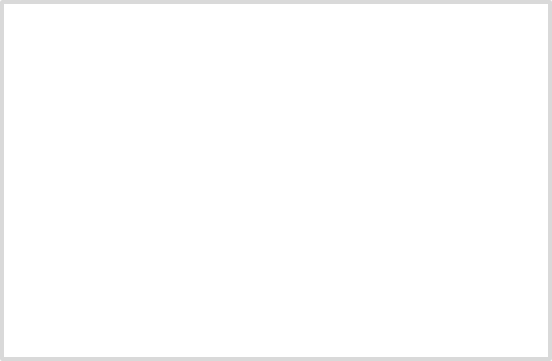 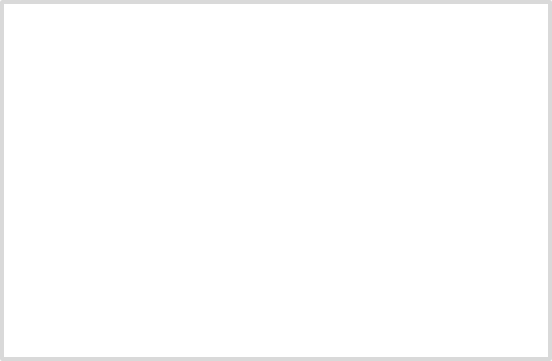 [Zamenite sledeća imena i naslove sa stvarnim imenima i naslovima saradnika: Dora Požeški, dr1; David Aksentijević, dr2; Jovan Henski, RN, BSN, MHA3 i Marko Pijatić, MD4]1[Dodajte pripadnost za prvog saradnika], 2[Dodajte pripadnost za drugog saradnika], 3[Dodajte pripadnost za trećeg saradnika], 4[Dodajte pripadnost za četvrtog saradnika]
sažetak
metodi
rezultati
sažetak je ovde bez znakova za nabrajanje, a šta se dešava kad dodam znakove za nabrajanje/
Ovde navedite metode i opise
Metod 1
Metod 2
Metod 3
pozadina
Dodajte naslov ako je potrebno. Kliknite na dugme „B“ na kartici „Početak“ da biste postavili podebljano oblikovanje.
Stavka pozadine
Stavka pozadine
Stavka pozadine
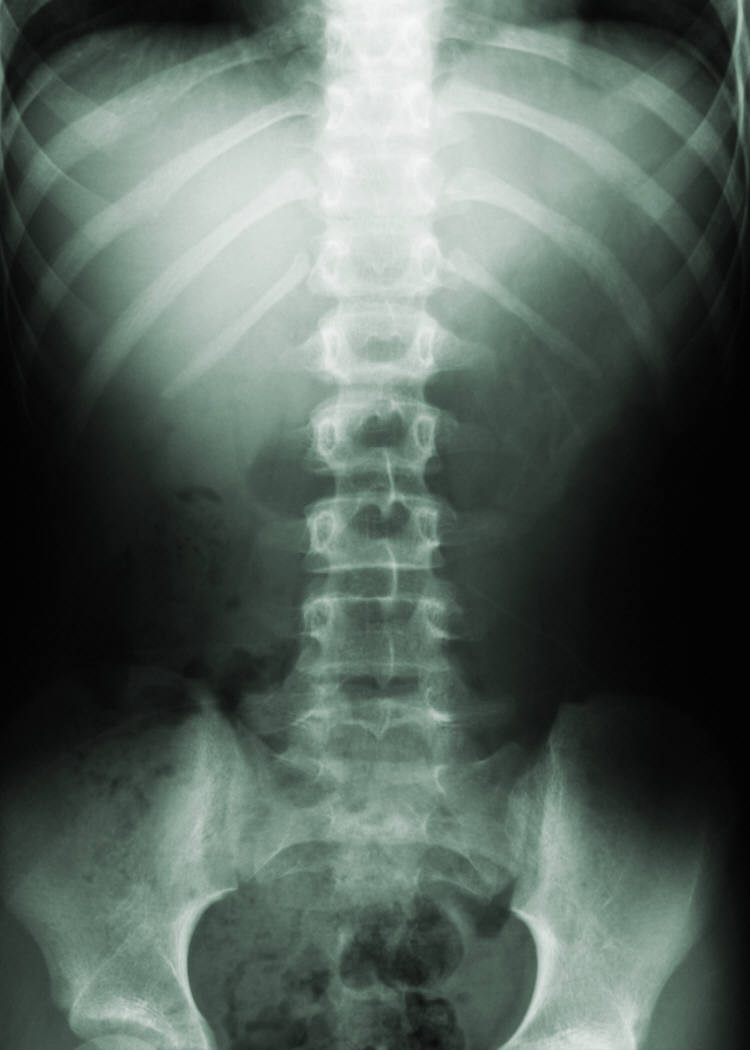 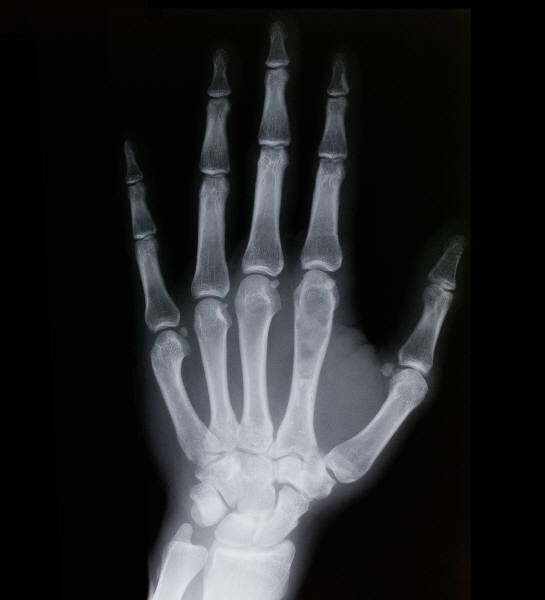 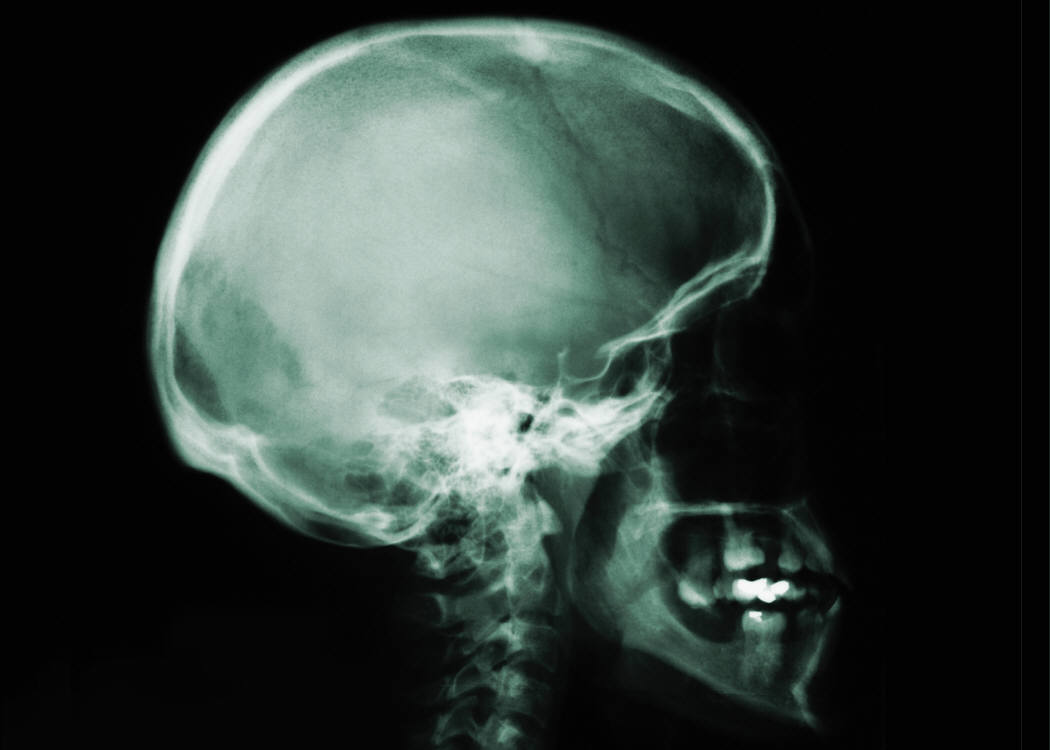 Ovde otkucajte natpis za sadržaj podataka ili slike.
ciljevi
rezultati
zaključci
Ovde navedite ciljeve
Cilj 1
Cilj 2
Cilj 3
Rezultat 1
Rezultat 2
Rezultat 3
Zaključak 1
Zaključak 2
Zaključak 3
[Speaker Notes: Da biste promenili ovaj poster, zamenite naš uzorak sadržaja sa vašim sadržajem. Ili, ako biste radije da krenete od nule, koristite dugme „Novi slajd“ na kartici „Početak“ da biste umetnuli novu stranicu, zatim unesite tekst i slike u prazne čuvare mesta.
Ako vam je potrebno više čuvara mesta za tekst za naslove, podnaslove i telo, kopirajte neki od postojećih čuvara mesta, a zatim prevucite novi na mesto.]